Maggie r4
The ghost house
There was a family living in haunted house there cat saw something
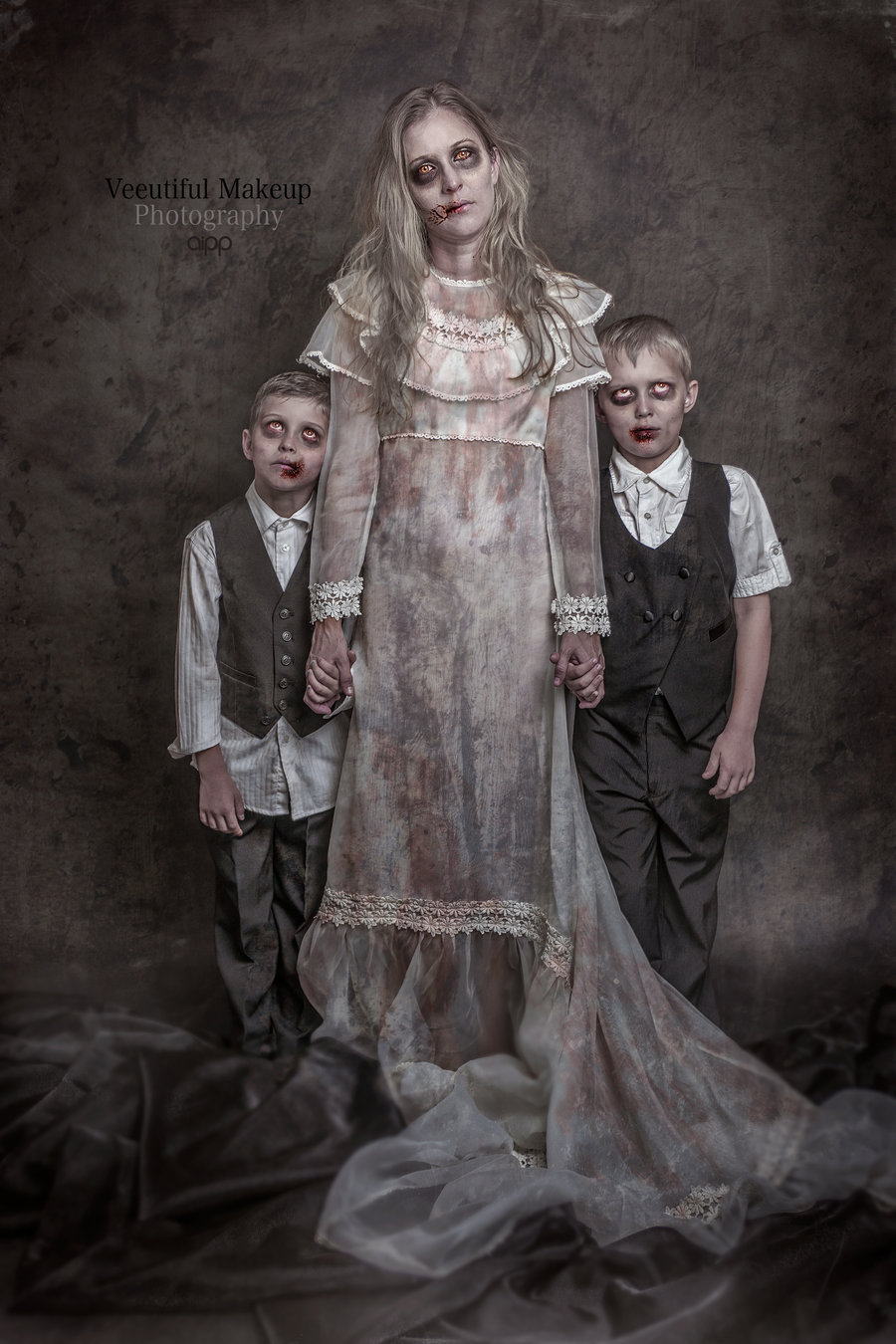 a mummy
A ghost
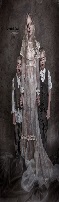 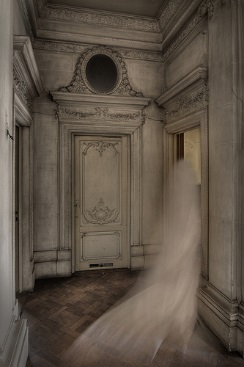 A ghost
The cat dies
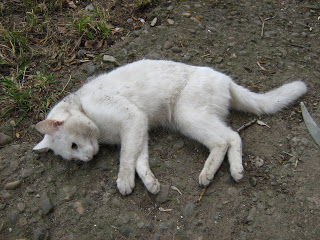 A mummy
You tell your family and you return the mummy and you get a lifetime 
Supply of cat treats.
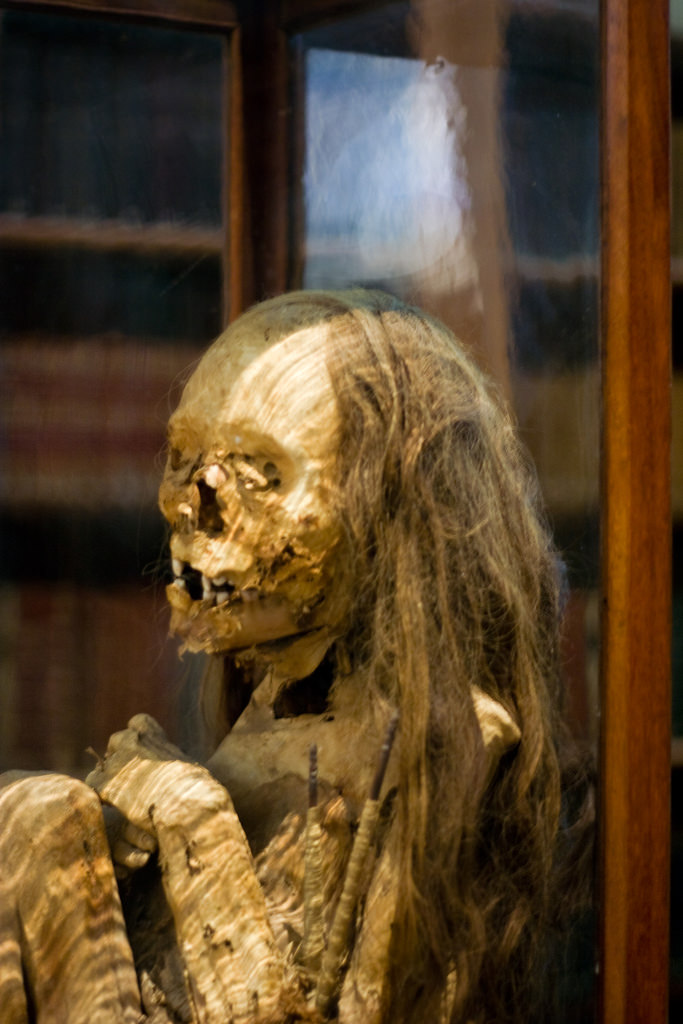